Animal Vs. Plant Cell& Organelles
7.12D Differentiate between structure and function in plant and animal cell organelles, including cell membrane, cell wall, nucleus, cytoplasm, mitochondrion, chloroplast, and vacuole
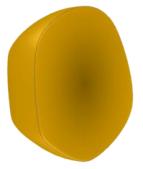 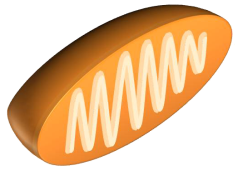 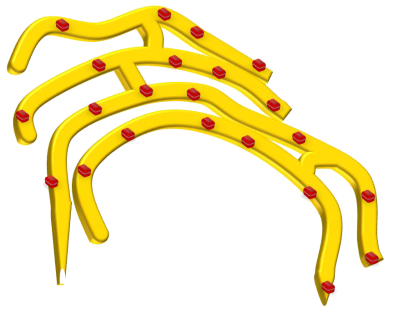 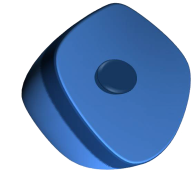 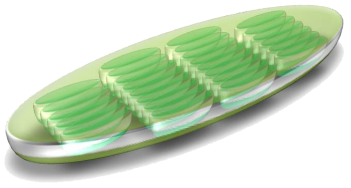 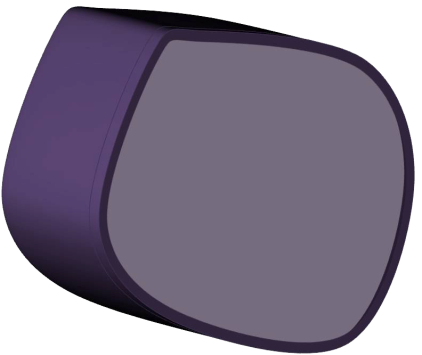 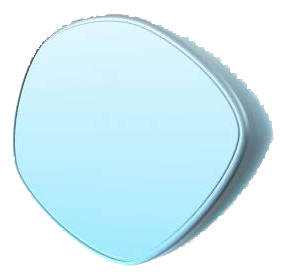 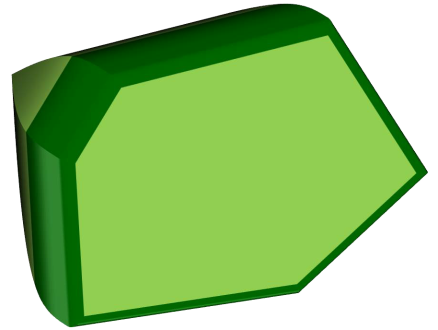 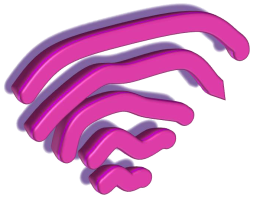 ANIMAL CELL
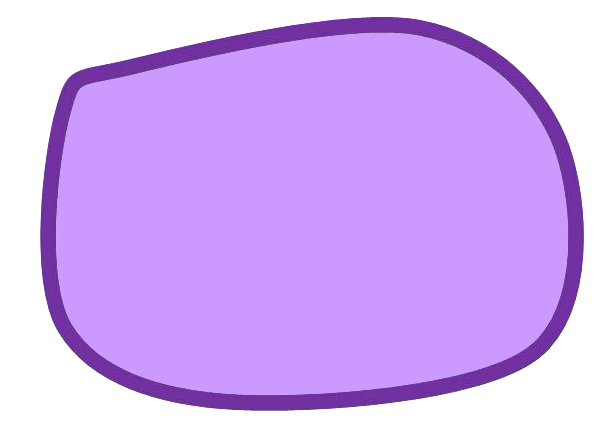 Vacuole
Mitochondria
Cell Membrane
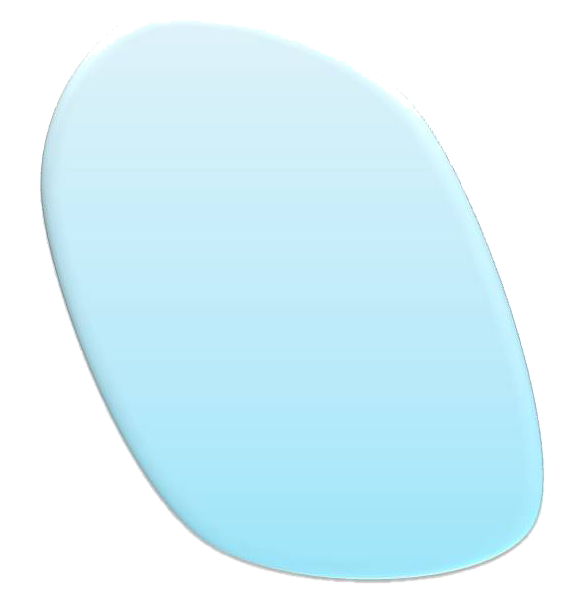 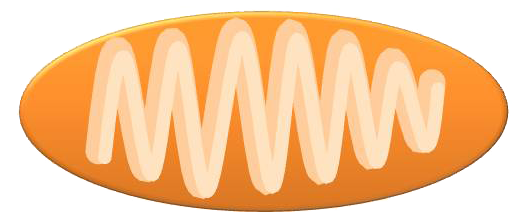 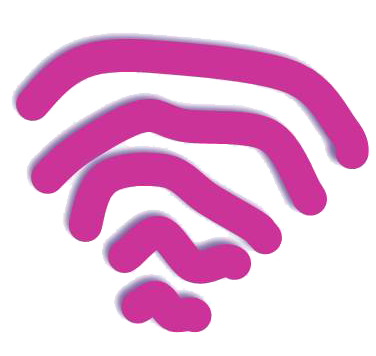 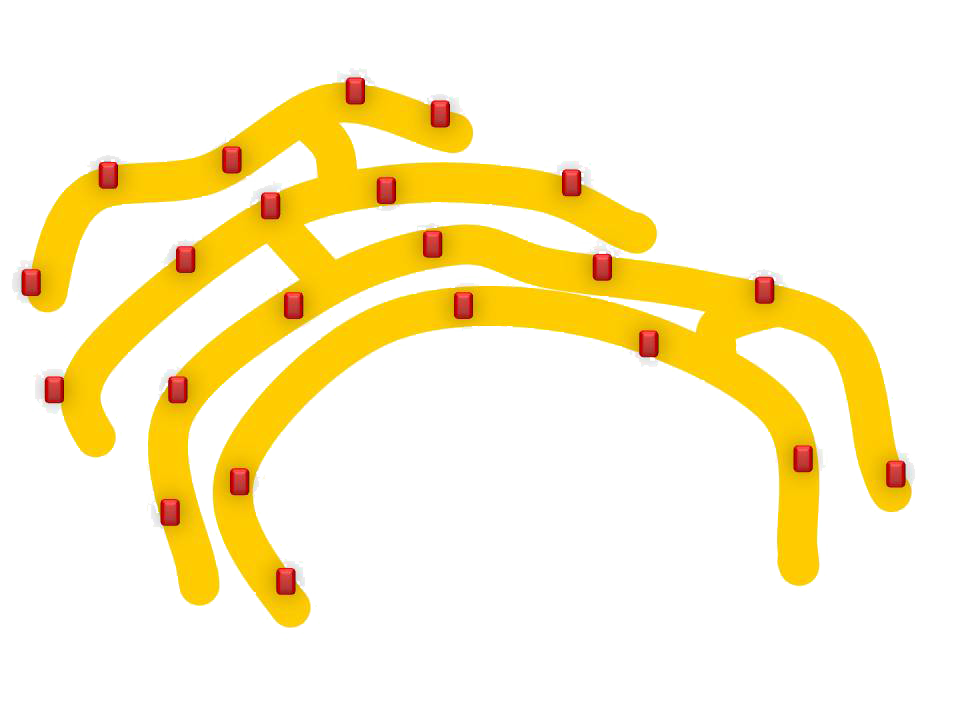 Golgi body
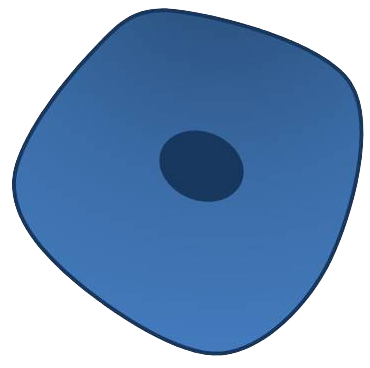 Cytoplasm
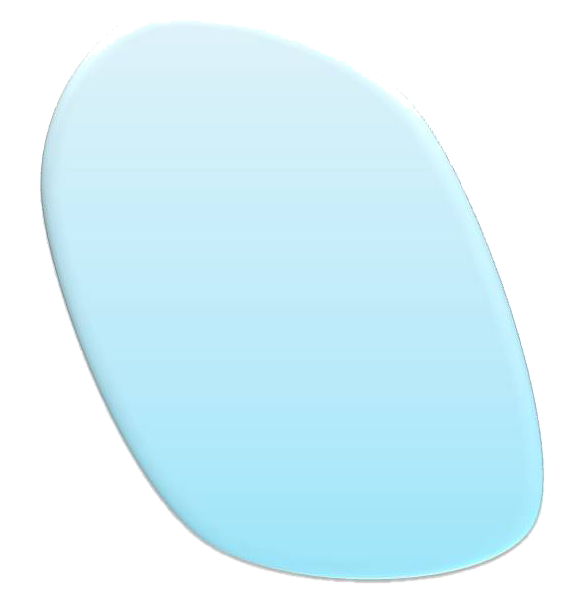 Nucleus
Ribosomes
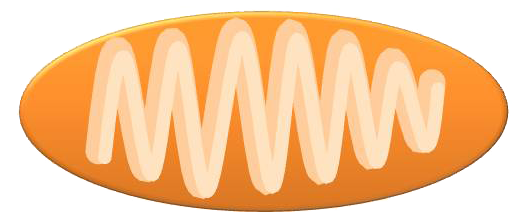 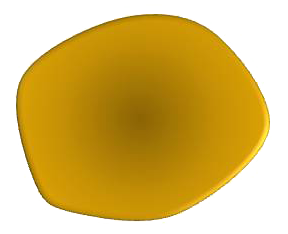 Lysosome
Endoplasmic Reticulum
PLANT CELL
Lysosome
Endoplasmic Reticulum
Chloroplast
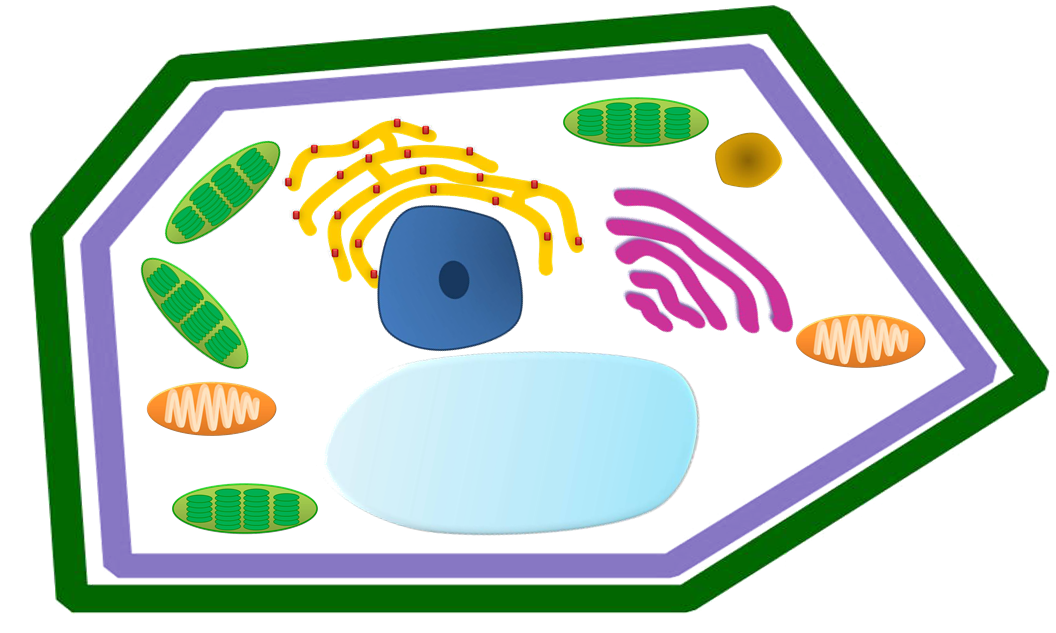 Mitochondria
Golgi body
Ribosomes
Cytoplasm
Nucleus
Vacuole
Cell Wall
Cell Membrane
So Which is Which and Why?
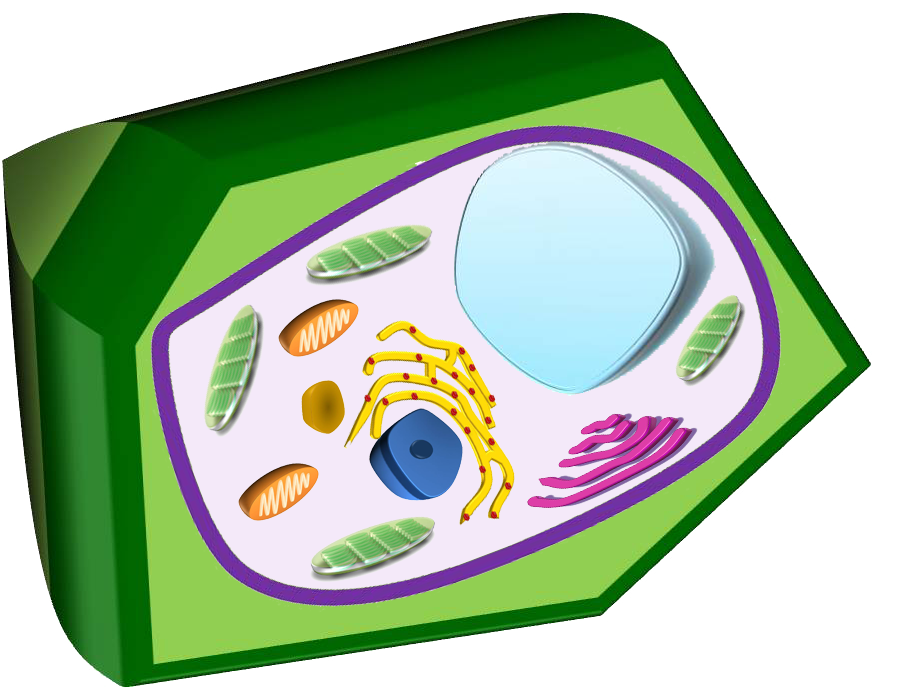 In your science journal write a few sentences about how you can identify different organelles and the two types of cells.